SARIYER MEHMET ŞAM MESLEKİ VE TEKNİK ANADOLU LİSESİ
Bilişim Teknolojileri Alanı Tanıtım Sunusu
Bilişim Teknolojileri Alanı
Bilişim Teknolojileri;  bilgisayar sektöründeki gelişmelerin
 sonucunda ortaya çıkmış,  verileri saklamak, iletmek ve
 işlemek için kullanılan bilgisayar donanım ve yazılım
 teknolojilerini içeren bir alandır.
Bilişim Teknolojileri Alan Dalları
Ağ İşletmenliği
Web Programcılığı
Veri Tabanı Programcılığı
Bilgisayar Teknik Servisi
Web Programcılığı
Tanımı 
Bilgisayar sistemlerinin donanım ve yazılım olarak kurulumu bilgilerinin yanında, web sayfası tasarımına ve programlama dilleri yardımıyla etkileşimli web uygulamaları hazırlanmasına yönelik eğitim ve öğretim verilen daldır.
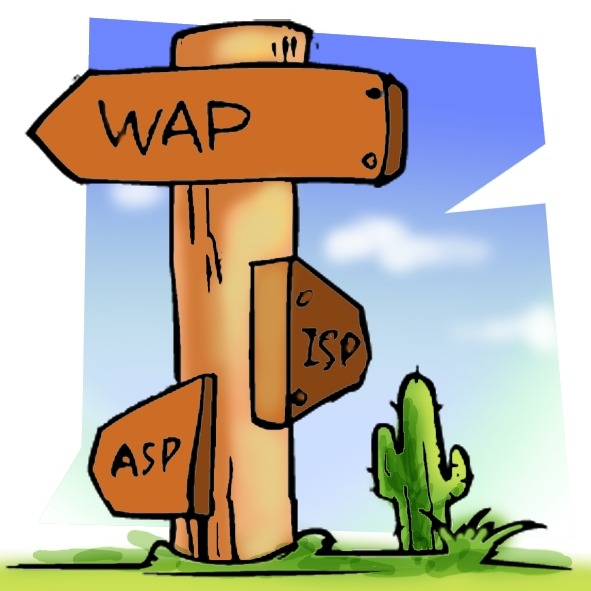 Web Programcılığı
Görevleri
İş organizasyonu yapmak.
Analiz yapmak.
İhtiyaçları değerlendirmek.
Algoritma yapmak.
Web sitesinin görsel tasarımını yapmak.
Tasarlanan sitenin yerel yayınını yaparak test etmek.
Meslekî gelişime ilişkin faaliyetleri yürütmek.
Web Programcılığı
Meslek Elamanlarında Aranan Özellikler
Tasarım ve görsel yeterliliğine sahip,
Yabancı dil bilen 
Ekip içinde çalışabilen
Sistemli düşünebilen,  
Matematikle ilgili konularda başarılı, 
Kendini yenileyebilen, 
Araştırmacı,
Sabırlı ve dikkatli,
Bir konunun çözümlenmesi için yapılması gereken işlemleri bilgisayar diline aktarabilen kimseler olmaları gerekir.
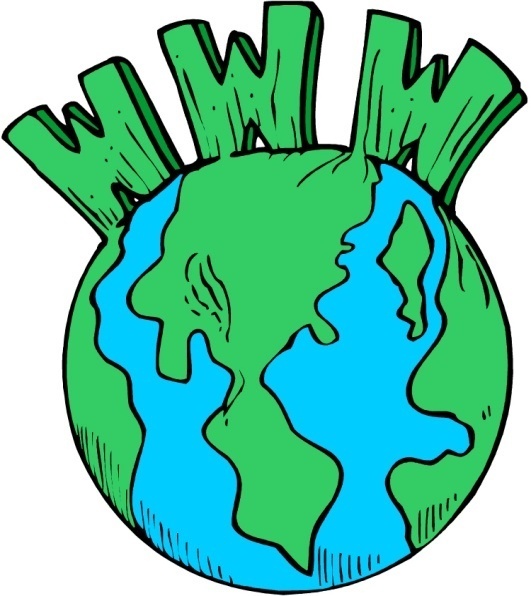 Web Programcılığı
Çalışma Ortamı ve Koşulları
Web programcısı,  büro ortamında çalışır ve genellikle tasarım ve görsel unsurlarla   uğraşır.  Çalışırken diğer meslektaşlarıyla ve iş sahipleriyle etkileşim hâlindedir. İş oturarak yürütülür, ortam genellikle sessizdir.
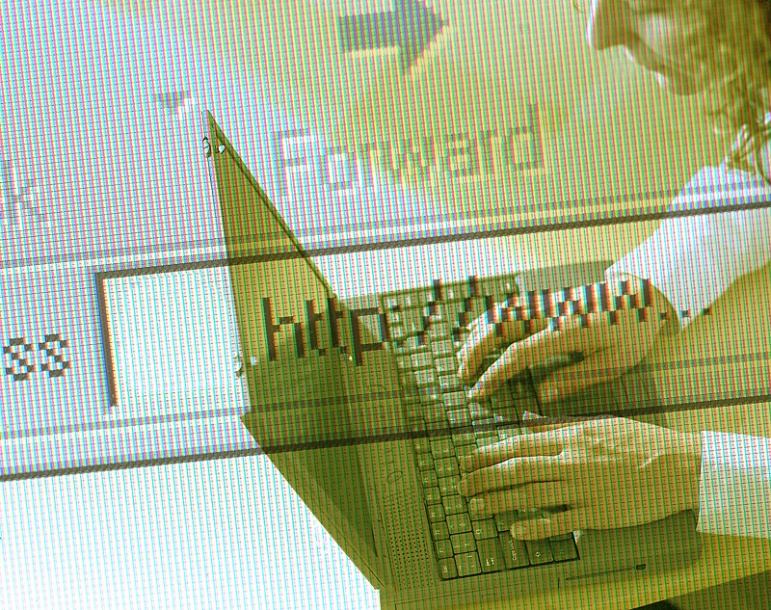 Web Programcılığı
İş Bulma İmkânları
Web programcıları, kamu kuruluşları, bankalar ile özel sektöre ait iş yerleri, internet üzerinden ticaret (e-ticaret) yapan firmalarda çalışabilirler. Ayrıca kendilerine ait özel iş yerleri de açabilirler.
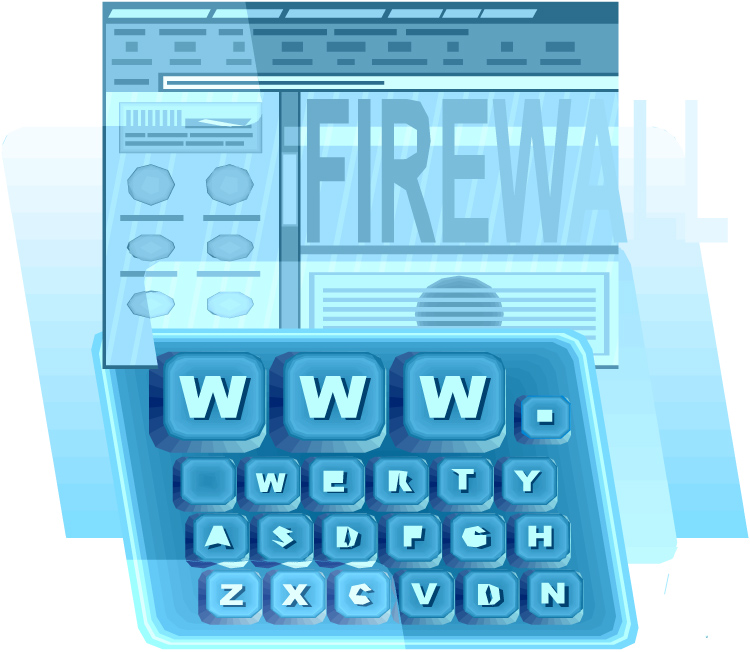 Veri Tabanı Programcılığı
Tanım
Bilgisayar sistemlerinin donanım ve yazılım kurulumu, veri tabanı ve programlama dilinin kurulumu, veri tabanının oluşturulması ve yönetimi,  yazılım geliştirme, hata giderme, bakım ve yedek almaya yönelik eğitim ve öğretim verilen daldır.
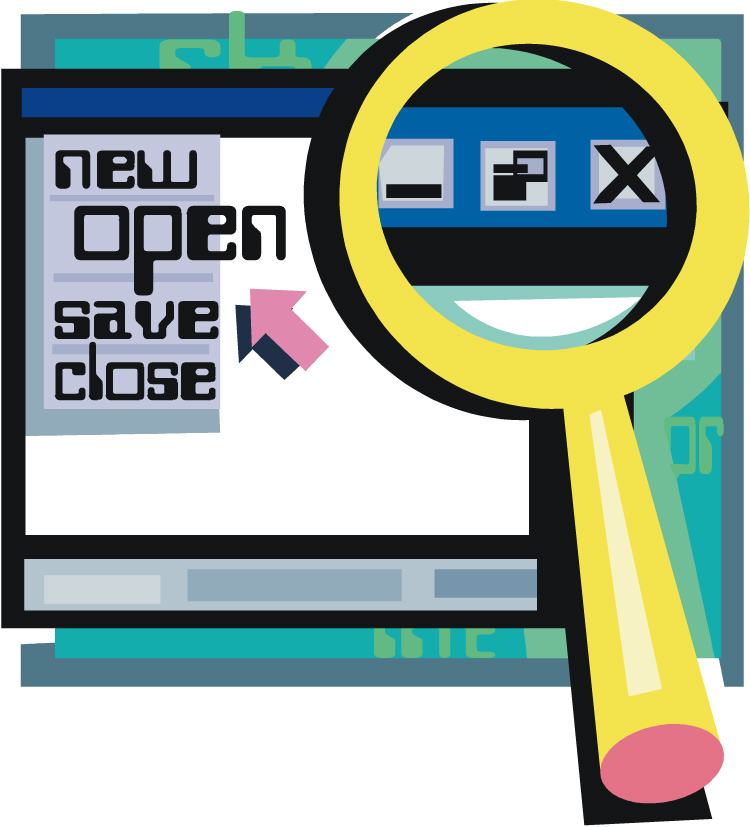 Veri Tabanı Programcılığı
Görevleri
İş organizasyonu yapmak.
Analiz yapmak.
İhtiyaçları değerlendirmek  
Algoritma yapmak.
Veri Tabanına ait tabloları tasarlamak 
Veri Tabanına ait tabloları program üzerinde oluşturmak.
Veri Tabanına ait ara yüz ortamını geliştirmek
Tamamlanan projenin testini gerçekleştirmek
Meslekî gelişime ilişkin faaliyetleri yürütmek.
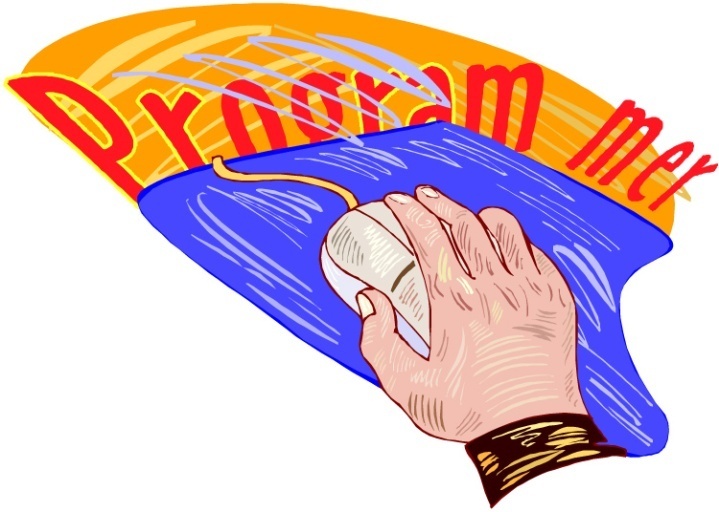 Veri Tabanı Programcılığı
Meslek Elamanlarında Aranan Özellikler
Tasarım ve görsel yeterliliğine sahip,
Yabancı dil bilen 
Ekip içinde çalışabilen
Sistemli düşünebilen,  
Matematikle ilgili konularda başarılı, 
Kendini yenileyebilen, Araştırmacı,
İyi derecede tanımlama yeteneğine sahip,
Sabırlı ve dikkatli,
Verilerin saklanması için yapılması gereken işlemleri bilgisayar diline aktarabilen kimseler olmaları gerekir.
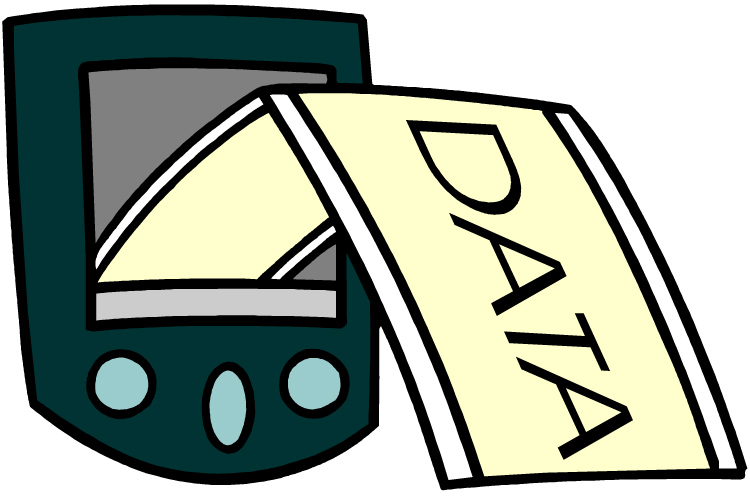 Veri Tabanı Programcılığı
Çalışma Ortamı ve Koşulları
Veri Tabanı programcısı,  büro ortamında çalışır ve genellikle programlama ve görsel unsurlarla   uğraşır.  Çalışırken diğer meslektaşlarıyla ve iş sahipleriyle etkileşim hâlindedir. İş oturarak yürütülür, ortam genellikle sessizdir.
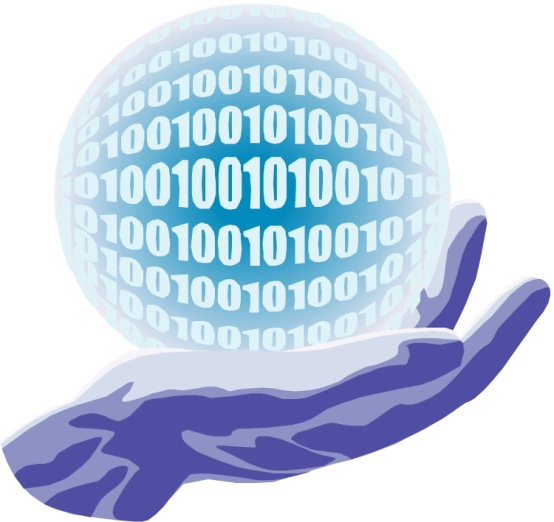 Belgelendirme ve İşyeri Açma Belgesi
1. Mezun olan öğrenciye alanda/dalda diploma verilir. 

2. Öğrencinin seçtiği dal ile ilgili aldığı tüm dersler ve modüller diploma ekinde belirtilir. 

3. Öğrenciye, programdan ayrıldığında veya mezun olduğunda, kazandığı yeterlikleri gösteren ve bir yaygın mesleki ve teknik eğitim programı ile aynı yeterlikleri kazanan kişilere eş değer belge verilir. 

4. Öğrencinin kazandığı mesleki yeterlikler sertifikaya yönelik belgelendirmelerde değerlendirilir. 
5. Tüm meslek lisesi mezunlarına, 3308 sayılı 
     kanuna   göre, doğrudan işyeri açma belgesi verilir.
Eğitim İmkanları
2 YILLIK ÖN LİSANS PROGRAMLARI
Basın ve Yayın Teknolojileri
Bilgi Güvenliği Teknolojisi
Bilgi Yönetimi
Bilgisayar Operatörlüğü
Bilgisayar Programcılığı
Bilgisayar Teknolojisi
Coğrafi Bilgi Sistemleri
İnternet ve Ağ Teknolojileri
Pazarlama
Eğitim İmkanları
ALAN TERCİHİ SAYILAN 4 YILLIK LİSANS PROGRAMLARI

Bilgisayar Teknolojileri ve Bilişim Sistemleri 
Bilgisayar ve Öğretim Teknolojileri Öğretmenliği 
Bilişim Sistemleri ve Teknolojileri
Yönetim Bilişim Sistemleri
Neden Bu Alanı Seçmeliyim?
Ülkemizde işletmeler kurumsallaşma yolunda hızla
ilerledikçe Bilişim Teknolojileri Alanına olan ihtiyaç daha 
da artmaya başlamıştır. 
Bu sebepten, Bilişim Teknolojileri alanında yeterlik sahibi 
insanlara çok ihtiyaç duyulmaktadır. 
Halen başka dallardan, mesleklerden insanlar bu alandaki 
ihtiyaca yönelmeye devam etmektedirler. Ancak doğru 
olan bu alanın içinde, temelden bu yeterliklere sahip 
insanlar yetiştirmektir.
TEŞEKKÜRLER